HYDROGRAPHIC SERVICES REVIEW PANELStakeholder Panel:  Alaska Regional Needs for NOAA’s Navigation Services U.S. Army Corps of Engineers
Stephen C. Boardman
Chief, Civil Project Management Branch
U.S. Corps of Engineers, Alaska District
Anchorage, Alaska
23 May 2012
HISTORY

The Corps of Engineers has been developing and constructing navigational improvements in Alaska since 1912.  The first project was improving the Apoon Mouth of the Yukon.  The first permanent project was Nome Harbor which was started in 1916.

Since then the Corps has constructed 49 harbors and 15 channels.  The Corps maintains the General Navigation Features (breakwaters, entrance channels, and maneuver channels) for each of the projects.

Currently, two harbors (Unalaska and Akutan) are under construction while we are improving another (Douglas).
[Speaker Notes: The first navigational project the Corps conducted was the removal of obstructions and boulders from the Apoon Mount of the Yukon River in 1912.  The first permanent construction structure was the establishment and dredging of a navigational channel and mooring basin within the Snake River at Nome.  Since that time the Corps has constructed 49  harbors and 15 navigational channels.  We also have 3 current navigation construction projects – 2 are for new harbors (Unalaska and Akutan) and improving an existing harbor  (Douglas Harbor at Juneau).]
Marine transportation successes
  Constructed Harbor Projects or Phases
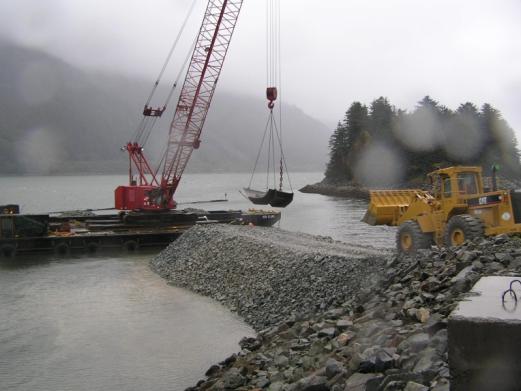 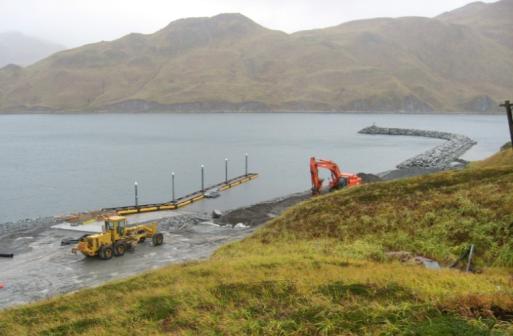 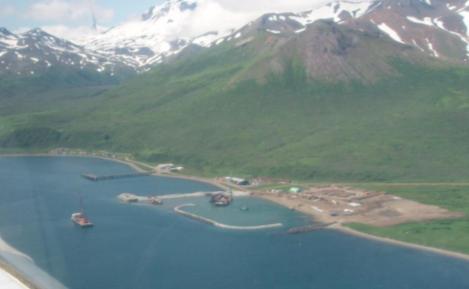 False Pass Harbor
Douglas Harbor
Unalaska Harbor
[Speaker Notes: Recently we completed Phases 1 at the new Carl Moses Harbor in Unalaska (rubblemound breakwater, launching ramp, and dredging)  and at Douglas Harbor (rubblemound breakwater).  We also completed a new harbor at False Pass and a small boat basin inside the larger St. Paul Harbor.]
Marine transportation successes (Cont.)
  Constructed Harbor Projects or Phases
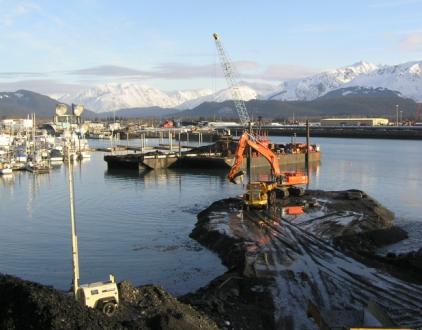 Seward Breakwater Extension
[Speaker Notes: Two other recent construction projects were the creation of harbor at Chignik and the extension of the main rubblemound breakwater (215 LF) at Seward.]
Marine transportation Success Stories
  Ongoing Construction Projects
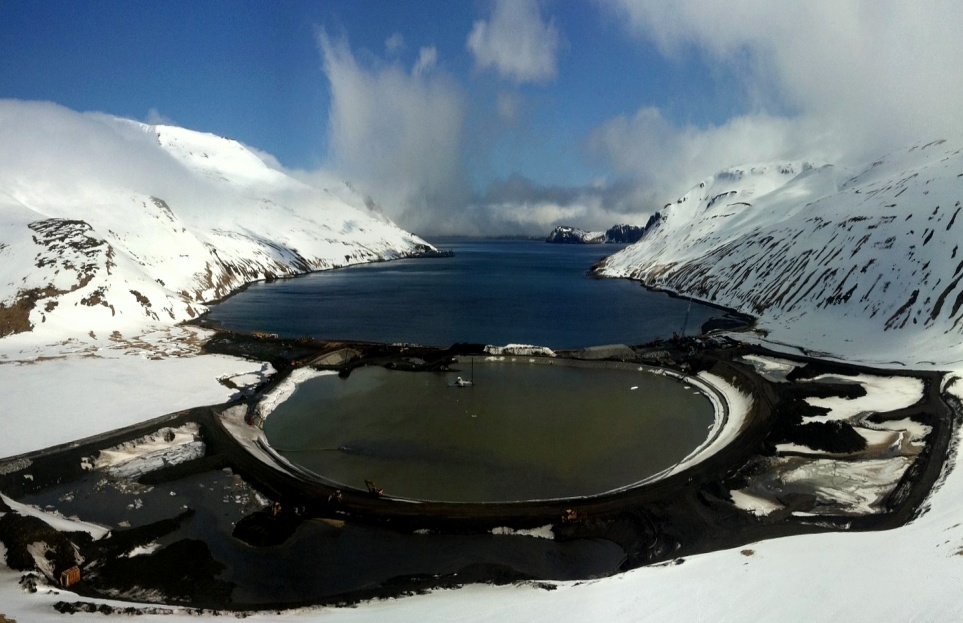 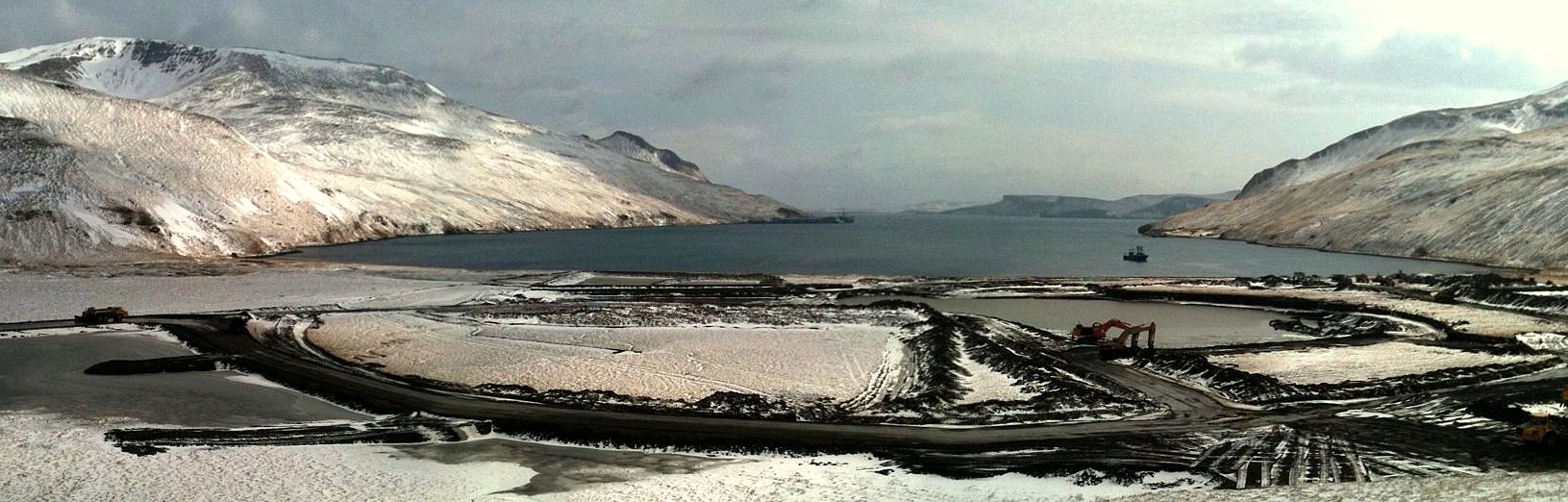 Akutan Harbor Site
[Speaker Notes: As I referred to earlier, we are working on Phases 2 at Unalaska (floating breakwaters) and Douglas Harbor (also a floating breakwater).  Finally Akutan Harbor is in its 3rd year of a three contract.]
Future Navigational Improvements

  Projects in Design
  Haines Harbor Expansion
  Valdez Harbor
  Port Lions (on hold pending funding)
[Speaker Notes: While we have several ongoing navigation studies, these three projects are in the Plans and Specification Phase of design.]
Marine transportation success stories
  Data Collection and Analyses
 Western Alaska Hindcast Study
 Western Alaska Storm-Induced Water Level Prediction
  Alaska Ocean Observing System (AOOS)
  Multi-agency Initiative: DEC, F&G, DNR, Universities, USGS, USCG, Corps, USFWS, USFS, BOEMRE, and others
  Building network of observation platforms and forecast models
  Coordinating planning and engineering efforts
  State coastal engineers, University of Alaska, U.S. Navy
[Speaker Notes: Over the past few years we have been able to secure funds that allowed us to obtain wind and wave data and enter that data to enter into models that will allow us to predict wave conditions and storm surge ocean elevations.  This allows us to design future shore protection works.

We are also interacting and collaborating with other agencies and groups on engineering data, forecasting of environmental conditions, and how to respond to changes in the environment due to changes in the climate.]
Corps of Engineer Needs for NOAA’s Services, Products, & Information
a.  Uses and Applications
  Operations and Maintenance 
  New Project Planning and Design
  Wave and Wind data  
  Tidal datum
  Hydrographic Surveys
Corps of Engineer Needs for NOAA’s Services, Products, & Information
b.  Data Gaps or Issues
  Redundancy on each agency’s part (surveys and tide gauges)
  Lack of Wave and Wind data  
  Lack of Tidal datum
  Lack of current Hydrographic Surveys
Corps of Engineer Needs for NOAA’s Services, Products, & Information
c.  Recommendations For Improvements In The Relationship
  Communications:
  User Groups (ex. – Alaska Interagency Hydrographic Survey Work
  Standardization of data for useful products (digital sounding sets)
  Collaboration on S-57 products.  The Corps still uses .pdf
Alaska Regional Ports Study

  FFY 2003 -- Reconnaissance level study commenced.   Purpose: To determine if there was a Federal interest in participating in cost shared feasibility studies addressing regional ports and harbors throughout the State of Alaska.
 Harbors are part of a system (not individual community needs) and as such they need to be analyzed and justified as a system.
 Study was to be a systematic analysis of existing and future needs for harbors and navigational systems.  
  Coastal Alaska was divided into regions: Southeast, Southcentral, Aleutians, Yukon-Kuskokwim, and Northwestern/Northern Regions.
[Speaker Notes: The justification process for Corps projects looked at individual projects and their specific merits.  As a result, neighbors competed with each other for the needs for navigational improvements and for the “benefits” to be derived by any improvements.  However, the Corps now realizes, and in particular after the events of Hurricanes Katrina and Rita, plus more recently the flooding along the rivers of the Greater Mississippi River Valley,  that all of the projects are really part of a larger system.  As such we need to start looking at justifying projects in a systematic  manner.  So in Federal Fiscal Year (FFY) 2003 the Corps started a reconnaissance level study of navigational needs for the entire State of Alaska.]
Alaska Regional Ports Study
  January 2008 -- 1st Alaska Regional Ports Conference.  Hosted by Alaska State Department of Transportation and Corps of Engineers.  Purpose:  To gain knowledge on the needs for navigational improvements prior to the conclusion of the Reconnaissance (905(b)) Report.   Over 125 attendees.
  Overwhelming Mandate – The need for ongoing collaboration, comprehensive planning and leadership.
   Develop a comprehensive ports and harbor plan for Alaska.
  May 2008 -- Corps published the 905(b) Report.  
  September  2009 -- State of Alaska and Corps of Engineers entered into a cost shared Feasibility Study to establish baseline information needed for a statewide plan.  The following items were commissioned:
  Strategic Trends Analysis
  Hub Analysis
  Projects Needs List
  Policy Recommendations
  Identify locations of potential construction materials (ex., rock)
[Speaker Notes: The study was to conduct a systematic analysis of the existing and future needs for navigational improvements.   Given the size and magnitude of the State of Alaska, we broke the State into smaller Regions.  Again given the largeness of the State, we identified the State of Alaska as a logical potential partner to conduct these studies.  

In January 2008, in partnership with the State of Alaska's Department of Transportation and Public Facilities,  the Corps hosted the first Alaska Regional Ports Conference.  The overwhelming mandate from the 125 participants was that there was a need for ongoing collaboration, comprehensive planning and leadership from all agencies but in particular between the State and the Corps.  The participants also strongly believed that the exisitng Statewide Transportation Plan needs to be modified by expanding the marine aspects of the plan.]
Alaska Regional Ports Study
  November 2010 – 2nd Statewide Alaska Regional Ports and Harbors Conference.  150+ attendees.
  Reviewed the projects lists by region, identified selection criteria for investment, and ranked projects  by priority.
  Immediate interest by Congressional Delegation and Governor to conduct a subordinate study -- an Arctic Deep Draft Ports Study.
  Goal – Identify and locate potential sites for an arctic deep water (draft) port(s).
  To do that, we needed to identify criteria for an arctic deep draft harbor :
  What is required? - Depth, moorage capacity, upland infrastructure, intermodal transportation requirements, etc.
  Who are the potential users?
  Where is the arctic?
  Conducted a “Planning Charrette” in May 2011.
[Speaker Notes: The Corps completed the Reconnaissance report in May 2008.  From there the State of Alaska and the Corps of Engineers enterred into a cost shared agreement to conduct feasibility level studies.  The first items commissioned were:

	A Strategic Trend Analysis
	A Hub analysis to determine where are the logical central locations within the various regions on where commerce is conducted
	Identify all of the navigational needs regardless of size and what agency might be responsible to develop that need.
	Any recommendations on modifying policy that would improve the development of navigational projects
	And where are there potential sources of construction materials (primarily rock) that could be used for construction]
May 16-17, 2011 planning charrette
State Government
Governor Parnell requested funding for a 3-year Arctic Ports Study to support a deep draft port (minimum of -35 feet depth) and economic development in Alaska.
 Federal Government
The Alaska Congressional delegation sponsored legislation highlighting the need for U.S. Arctic ports to support national sovereignty, environmental stewardship and life safety.
Arctic marine traffic is increasing
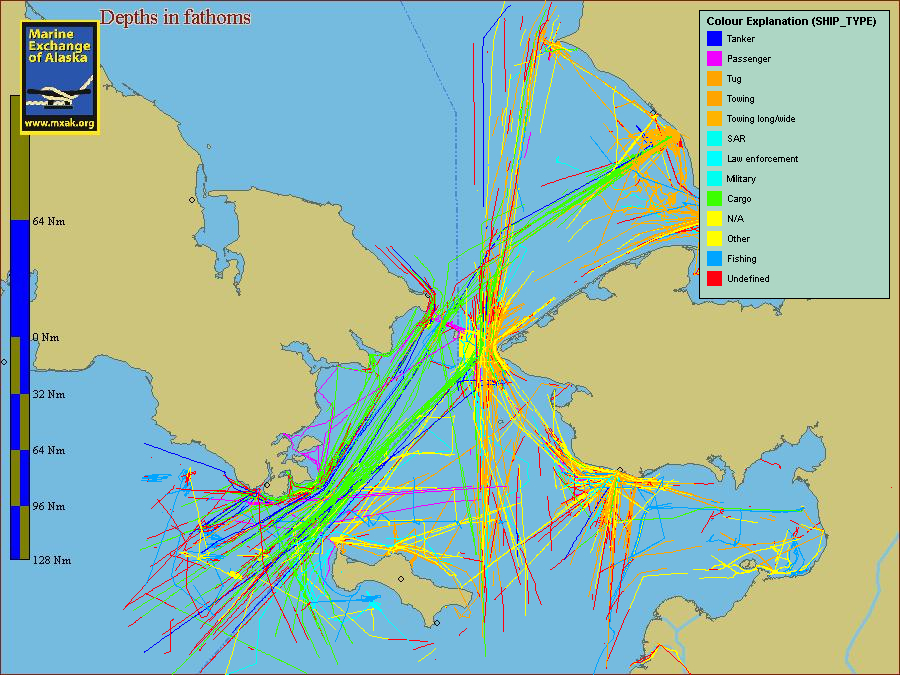 Panel #1 – Federal Interests
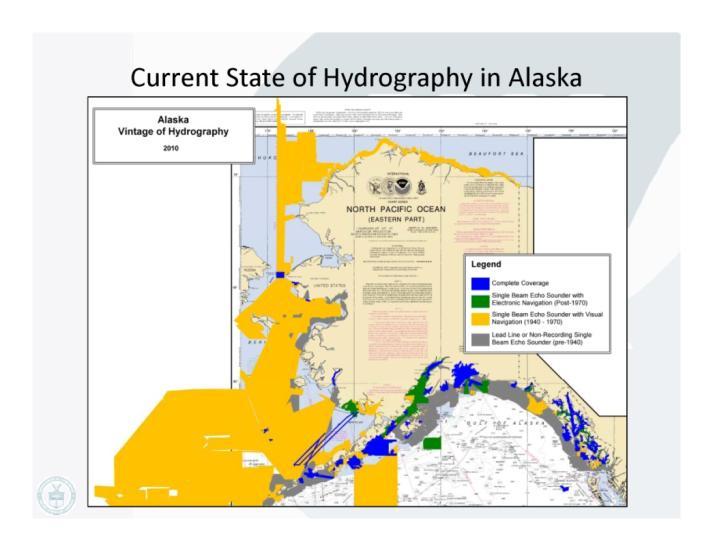 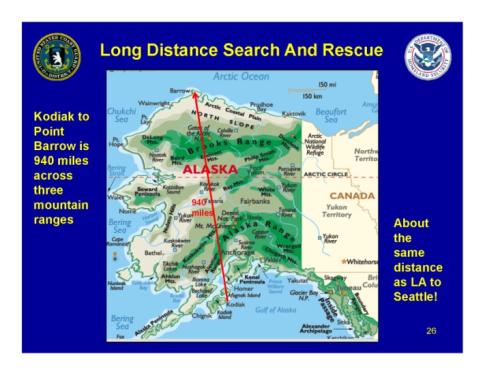 Panel #2 – State Interests
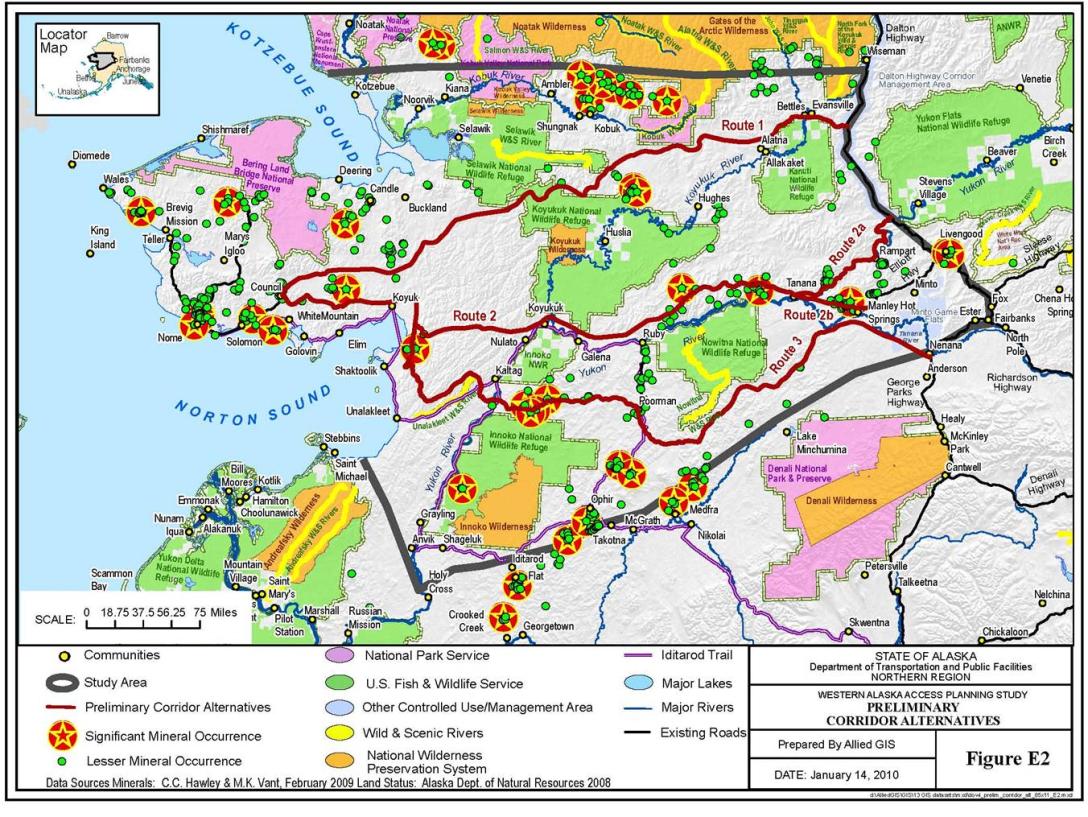 Breakout #1 - Define Arctic Geography
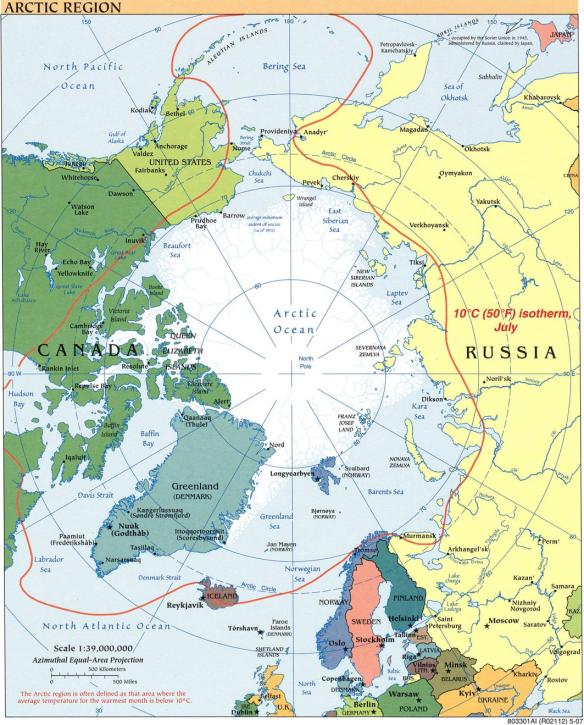 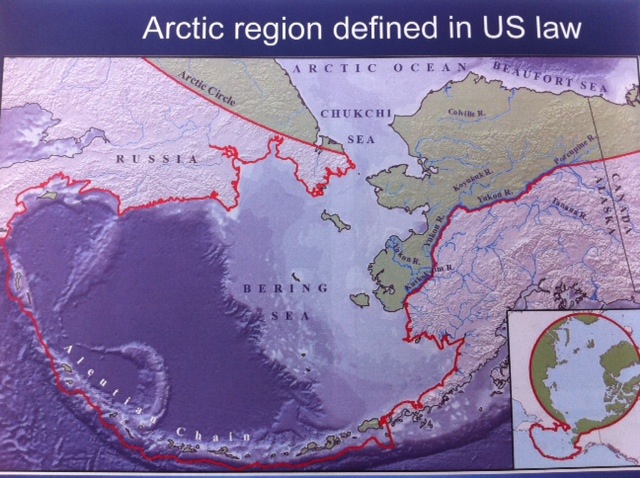 Breakout #2 - Define Vessel Parameters
Diverse vessels types
Desired depth 20-50’
Increased traffic
SAR
Life safety
Spill response
Need tugs
Port infrastructure lacking
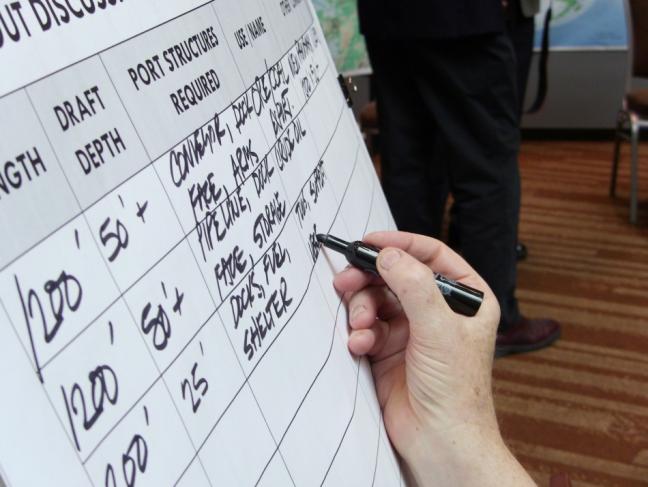 Breakout #3 - Port Siting
No one port solution
Need port marine and upland facilities
Partnerships necessary
Federal
State
Local
Resource development and industry
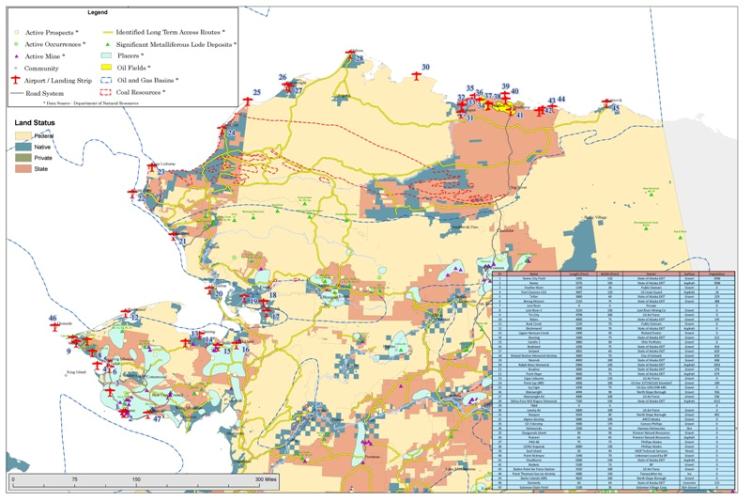 Potential Ports Sites to be Evaluated
St. Paul Island
St. Lawrence Island
Port Clarence (Nome/Teller)
Cape Blossom (Kotzebue)
Mekoryuk (Nunivak Island)
Cape Thompson (Point Hope)
Wainwright
Point Franklin
9.      Barrow
10.    Prudhoe Bay
11.    Mary Sachs Entrance
12.    Bethel
13.    Emmonak
14.    Cape Darby
Nome
Others TBD
Most Sites Identified in Northern Waters Task Force Report
Where One Can Find Information on the Alaska Regional Ports Study
2008 Statewide Conference
2010 Statewide Conference
2011 Arctic Deep Draft Study Charrette
 Arctic Deep Draft Study (Future)
http://www.poa.usace.army.mil/en/cw/AKPortsStudy.htm
[Speaker Notes: Reconnaissance report finalized – will allow us to proceed to feasibility on a number of projects

Statewide Regional Ports Study - Northern Economics will be reporting out today on the Strategic Trends Analysis, the Hub Analysis, Policy and Plan Recommendations, and a very large list of port and harbor project needs.  We’ll get more on that later.   The work completed this past year and feedback from conference participants today will help guide the next steps.

Regional studies have not yet begun.  It is expected that federal/state/private partnerships may form the basis for the next round of studies.]
Questions
For more information, contact:

Stephen C. Boardman, P.E.
U.S. Army Corps of Engineers

Stephen C. Boardman, P.E., Chief, Civil Project Management Branch

Office 907-753-5799

Stephen.c.boardman@usace.army.mil